Муниципальное бюджетное дошкольное образовательное учреждение «Детский сад №12 «Брусничка»
666679, Иркутская обл., г. Усть-Илимск, пр. Дружбы Народов, д. 6Телефон: 8 (395-35) 5-91-00, 89149559078, e-mail: mdou12@bk.ru, сайт: https://dou12ustilimsk.ru
Презентация проекта в подготовительной к школе группе по теме «Школа – много вопросов!» (по методу Л. В. Свирской)
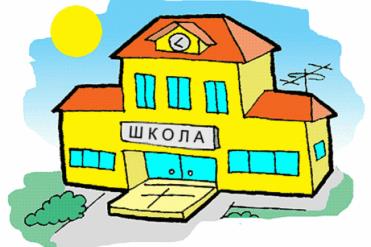 Подготовила:
Соколова Е. В., воспитатель
Усть-Илимск. 2023 г.
Проект «Школа - ???»
Задачи проекта:
для детей:
- закрепить понятие «школа», расширить представление о школе;
- вызвать интерес и желание идти в школу;
- развивать речевую активность детей;
- продолжать способствовать формированию коммуникативных навыков сотрудничества в общении со сверстниками, необходимые для успешного протекания процесса обучения;
- продолжать повышать уверенность в себе, развивать самостоятельность и адекватную самооценку.
для педагогов:
- повысить компетентность педагога по данной теме за счет реализации проектной   деятельности;
- пополнить предметно пространственную развивающую среду для самостоятельной деятельности детей.
для родителей:
- повышение родительской компетентности в вопросах предшкольной подготовки.
Цель проекта: способствовать формированию знаний о школе.
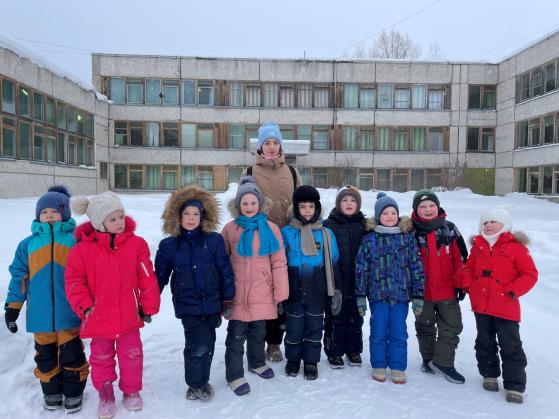 Выбор темы проекта
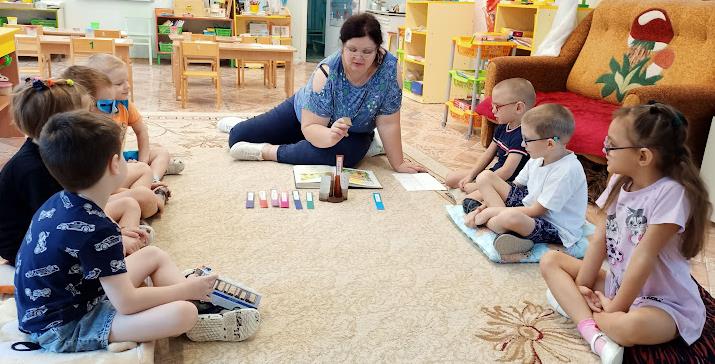 Планирование
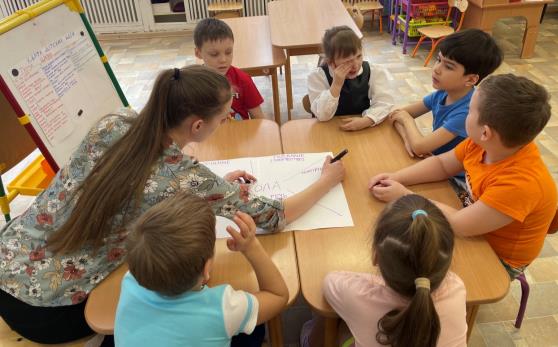 Модель трёх вопросов 
(Карта детских идей)
Системная паутинка
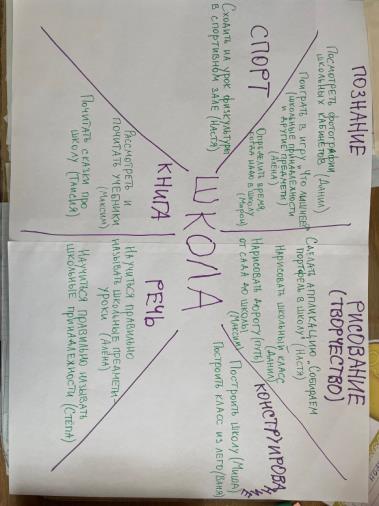 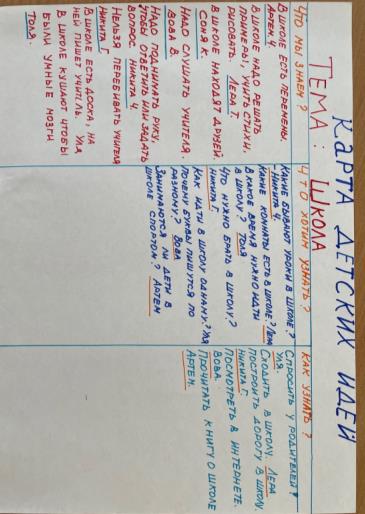 Деятельность детей в центрах активности планировалась опираясь на карту детских идей.
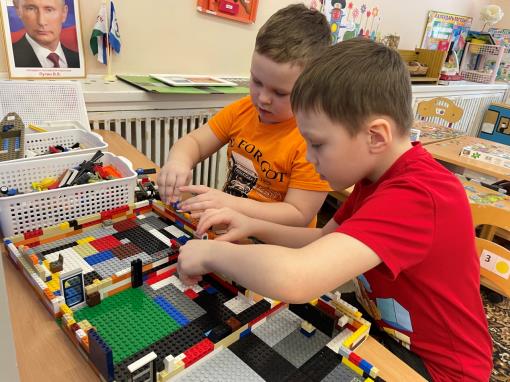 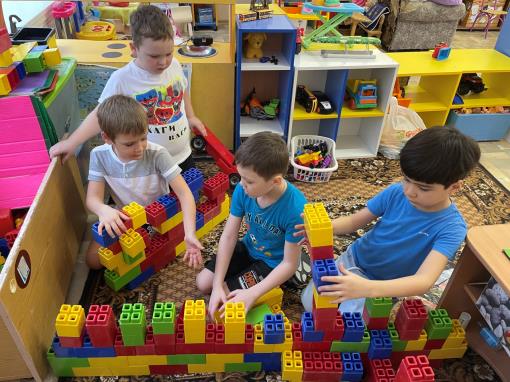 Строительство школы, классов
Деятельность детей в центрах активности
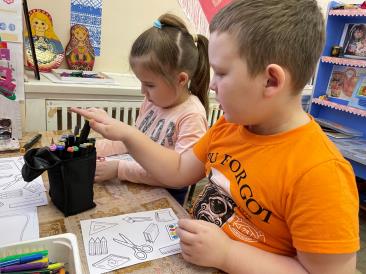 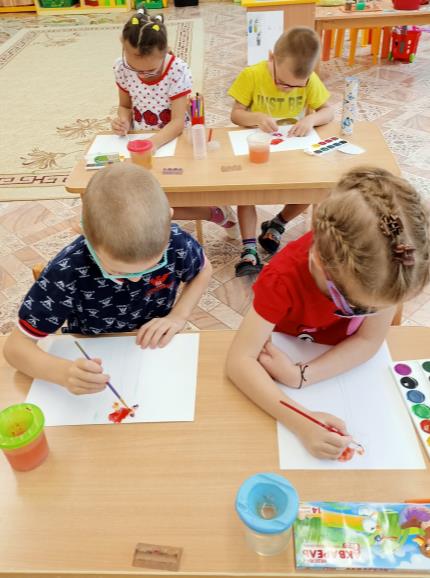 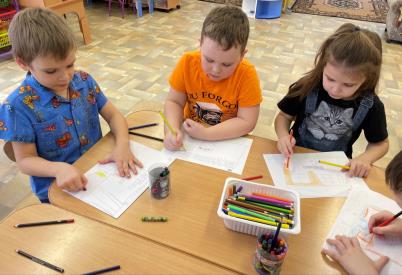 Деятельность детей в центрах активности
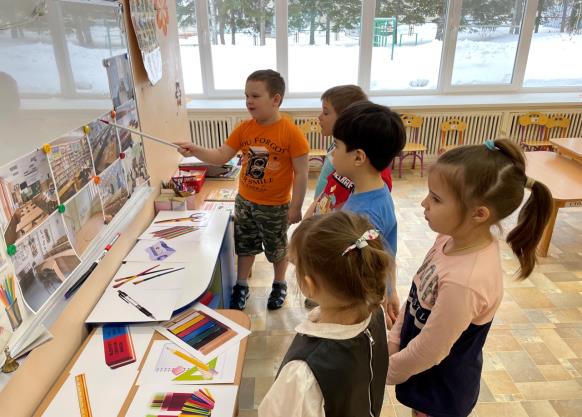 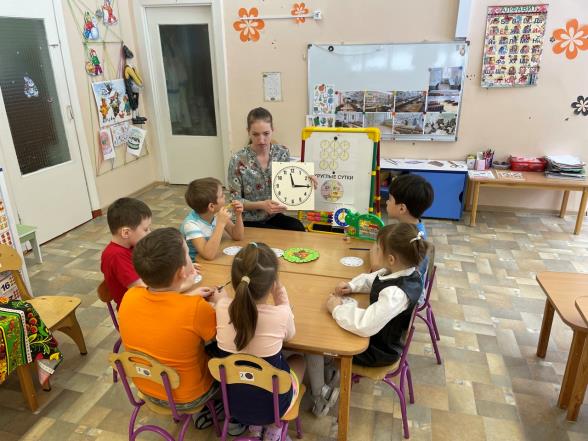 Оформление выставки совместно с детьми «Школьные принадлежности»
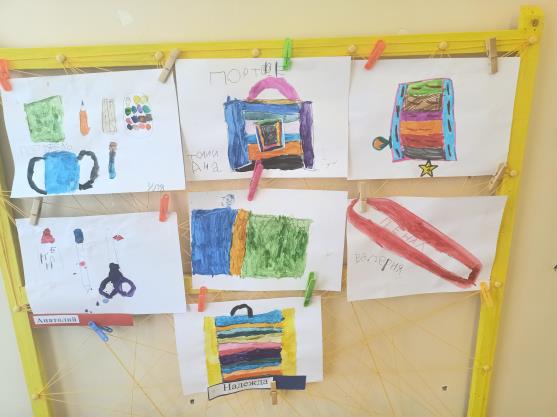 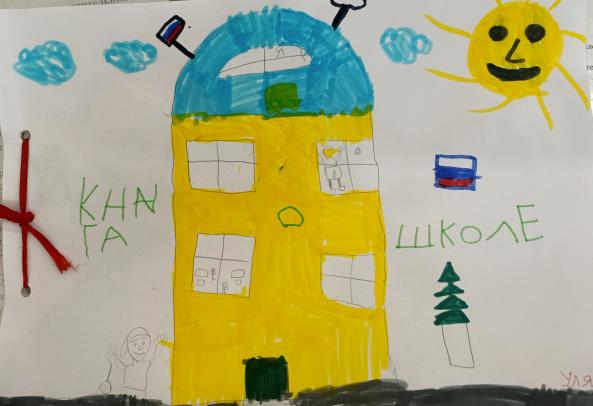 Создание книги о школе
Деятельность детей в центрах активности
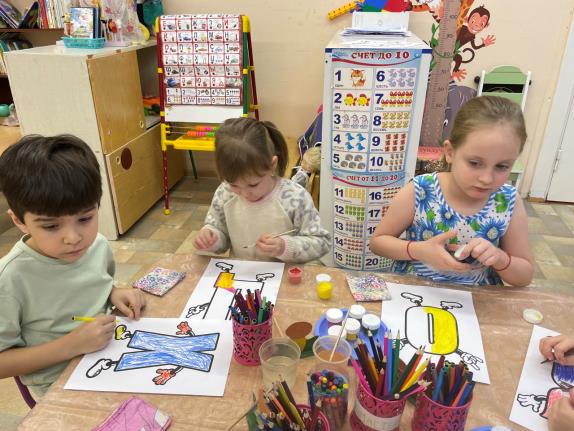 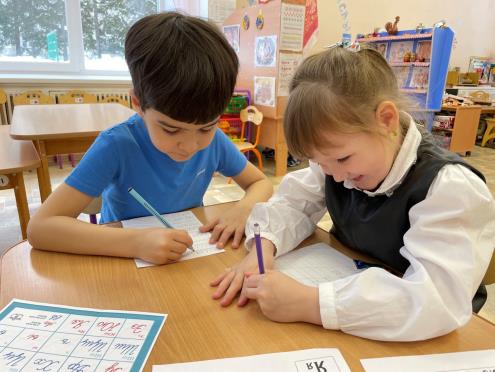 Создание безопасного маршрута из детского сада в школу!
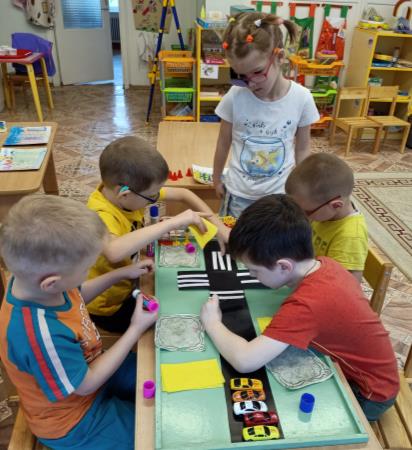 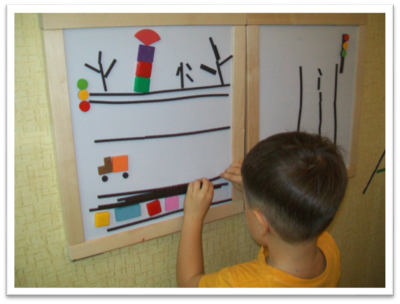 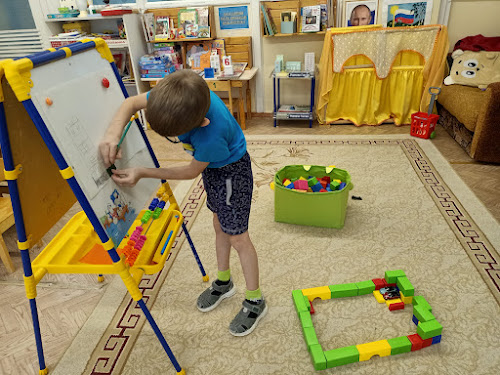 Отслеживание ежедневных результатов
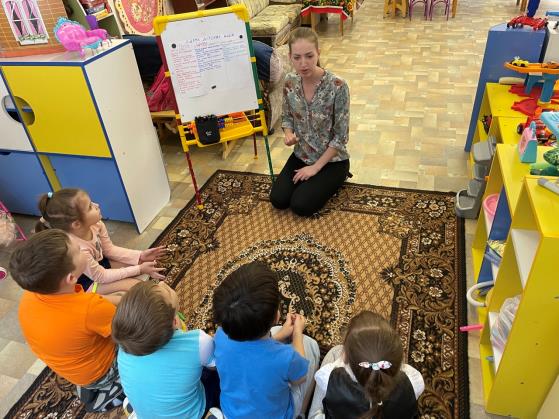 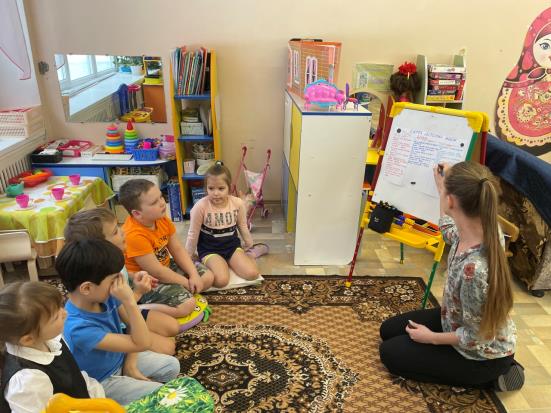 Экскурсия в школу
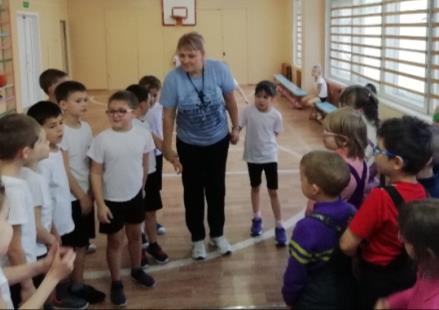 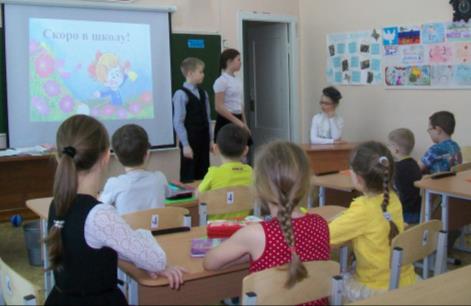 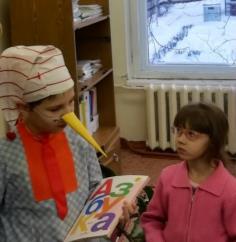 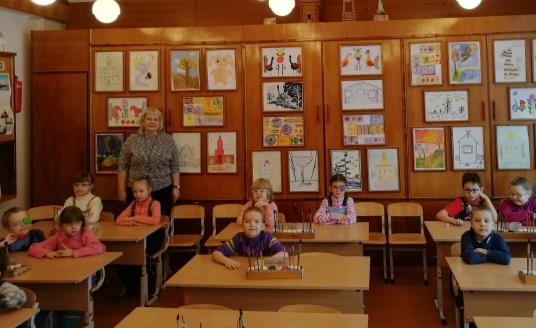 Встреча с ребятами  старшей группы с целью рассказа о школе
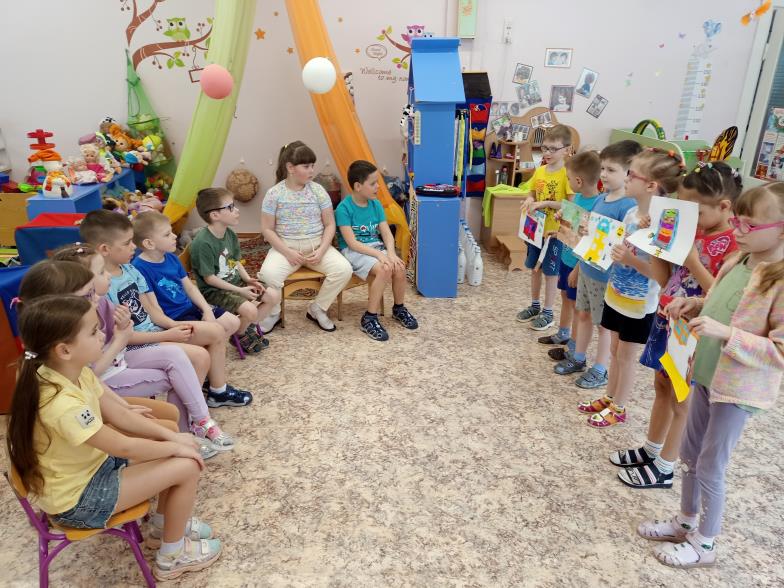 Реализация проекта  по методу Л. Свирской способствовала развитию основных компетентностей дошкольников с ограниченными возможностями здоровья.
Спасибо за внимание!
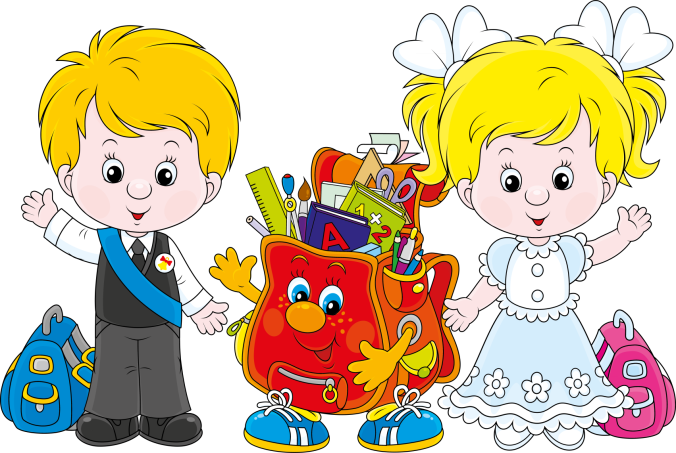